Rounding and estimating:Upper and Lower Bounds (sig figs)
Intelligent Practice
Silent 
Teacher
Narration
Your Turn
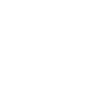 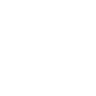 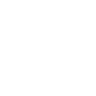 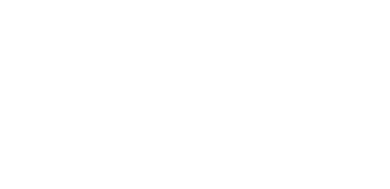 300 has been rounded 2 significant figures.

Calculate the upper bound.

Calculate the lower bound.

Write down the error interval.
Practice
Worked Example
Your Turn
300 has been rounded 2 significant figures.

Calculate the upper bound.


Calculate the lower bound.


Write down the error interval.
300 has been rounded to 3 significant figures.

Calculate the upper bound.


Calculate the lower bound.


Write down the error interval.
@mathsmrgordon
Worked Example
Your Turn
7 has been rounded to 1 significant figure.

Calculate the upper bound.


Calculate the lower bound.


Write down the error interval.
8 has been rounded to 2 significant figures.

Calculate the upper bound.


Calculate the lower bound.


Write down the error interval.
@mathsmrgordon
@mathsmrgordon
@mathsmrgordon